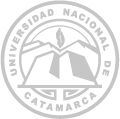 COLOCAR TITULO AQUI
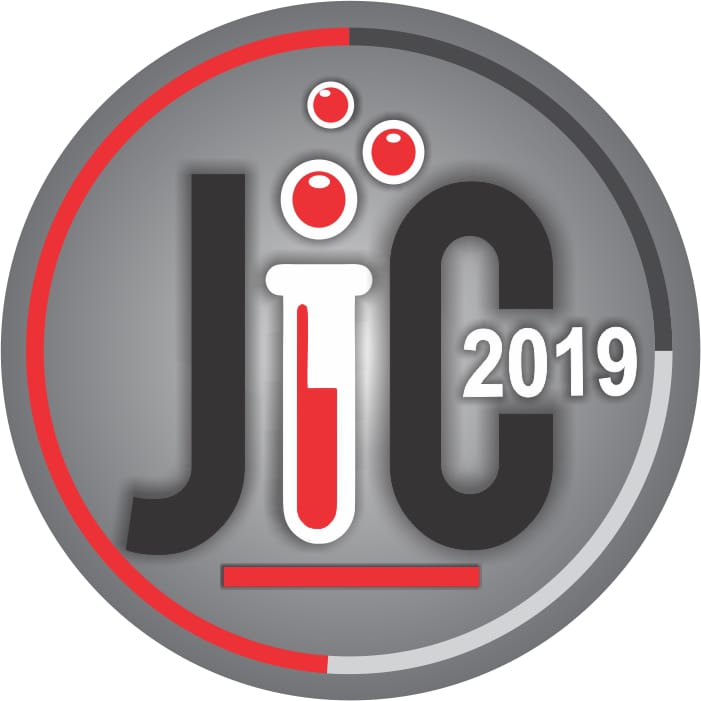 Datos Expositor
Catamarca, 7 y 8 de noviembre de 2019
Título Noviembre 7 y 8, 2019
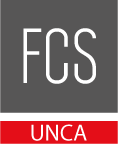 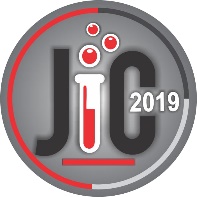 From Sciences to Nutrition Security
From Sciences to Nutrition Security
From Sciences to Nutrition Security
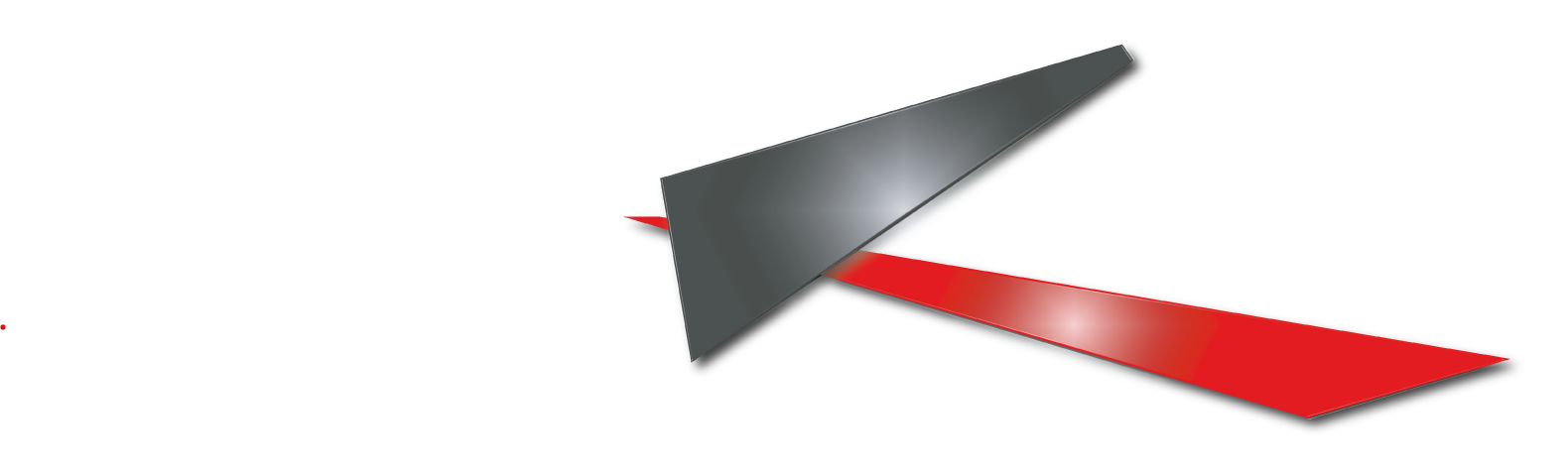 Título y diseño de contenido con gráfico
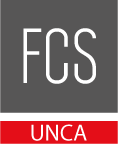 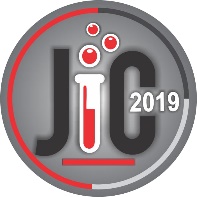 Diseño de dos objetos con tabla
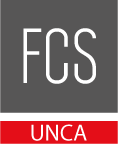 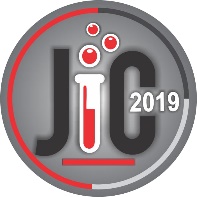 Primera viñeta aquí
Segunda viñeta aquí
Tercera viñeta aquí
Título y diseño de contenido con SmartArt
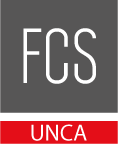 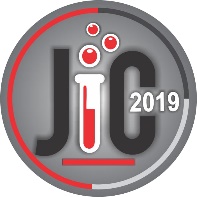 Diapositiva para colocar Imagen
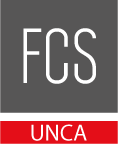 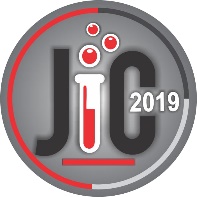 Título
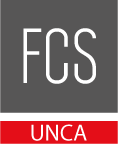 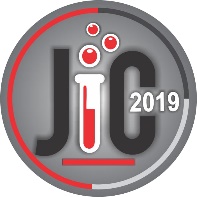 Titulo de diapositiva Multimedia
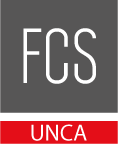 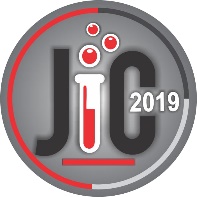 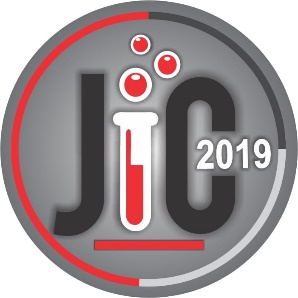 MUCHAS GRACIAS
Facultad de Ciencias de la Salud
www.salud.unca.edu.ar
Nombre expositor
Contacto: tel y/o e-mail